Group Project
Movie Genre Presentation
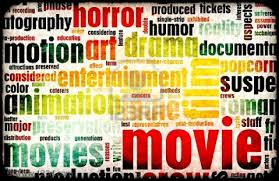 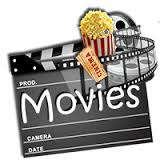 What you need to do:
1. Choose a movie genre. 

2. Make a PowerPoint presentation about the genre.

3. Present the genre to the rest of the class
What you need to include:
1. A definition of the genre. 

2. A brief history of the genre.

3. Some famous examples of movies. (you can include movie clips if you like) 

4. Famous actors/actresses/directors.
How it is graded:
This project will count towards your classwork/attitude grade over next two weeks.

The presentation part will also be your speaking assessment before finals (20% of your total grade)

Each member of your team must speak in the presentation